Unit 8
APPRECIATION
Being thankful for what you have, instead of complaining about what you don’t
Appreciation
Unit 8 Lesson Plans
Student Definition - Appreciation
Quote Exercise – “If I have seen further than others…”
Ethical Dilemma – What is a role model?
Lecture: The Importance of a Role Model
Scenes & questions from Mr. Holland’s Opus
Role Model Chapter – Christopher Reeve & Najee Harris
Basic Skill – Opening Doors for Others
Online Blog  characterandleadership.com/category/blog/
Principle #8 – Setting the Tone with Optimism & Passion
 Leadership Exercise – Hula Hoop Ground Touch
Writing Assignment: Letter to a Role Model
WWW Video Assignment
Appreciation
Appreciation
“If I have seen further than others, it is by standing on the soldiers of giants.”
-Sir Isaac Newton
Appreciation
CHRISTOPHER  REEVE
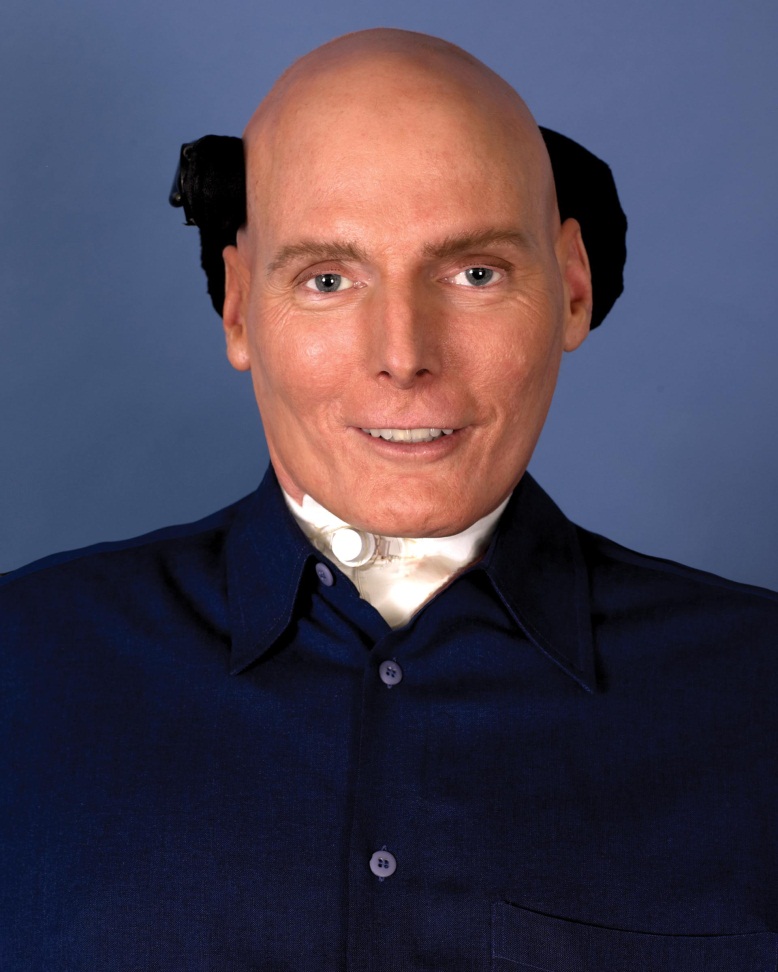 “To be able to feel just the lightest touch is really a gift. The fact is that even though your body doesn’t work the way it used to, the heart and the mind and the spirit are not diminished.”
Appreciation
Najee Harris
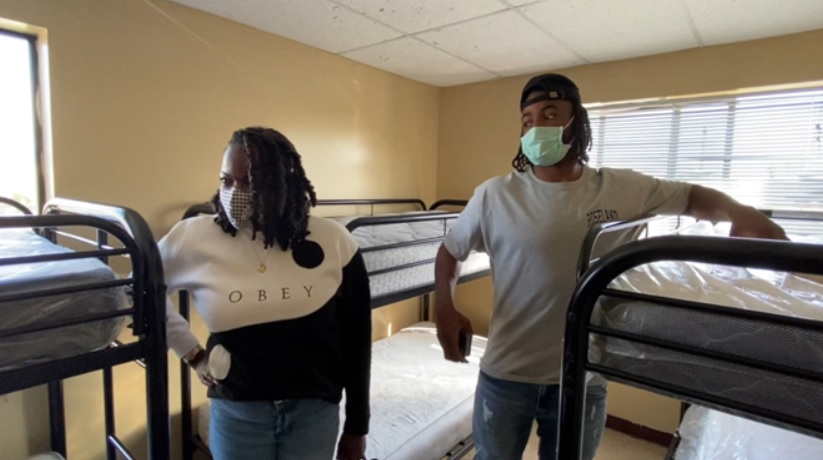 “I just think about life, the business I’m in, how fake people are, how crazy society is, and then I think about how far I came, it’s really crazy. I’m so humbled to be here, cuz it was really reallytough livin’ – to be in this position is just crazy.”
Appreciation
CHRISTOPHER REEVE
Christopher Reeve was famous for his role as Superman.
In 1995, Christopher Reeve was paralyzed from the neck down, becoming a quadriplegic.
He was ready to give up, but his wife and young son convinced him that he was still a husband and father even if he couldn’t use his arms and legs anymore.
He established the Christopher Reeve Foundation and worked hard to find a cure for paralysis.
Christopher Reeve died in 2004.
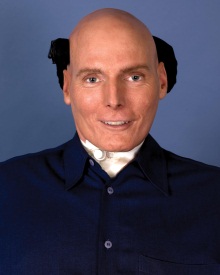 Appreciation
Najee Harris
Najee’s parents split up when he was very young.
Living with his mother and 4 siblings, they were often evicted because they couldn’t pay the bills. 
Najee spent most of his young being homeless.
He discovered football in high school and became the nation’s #1 recruit.
On draft night, he held his draft party at one of the homeless shelters he frequented as a child.
Najee currently plays for the Pittsburg Steelers.
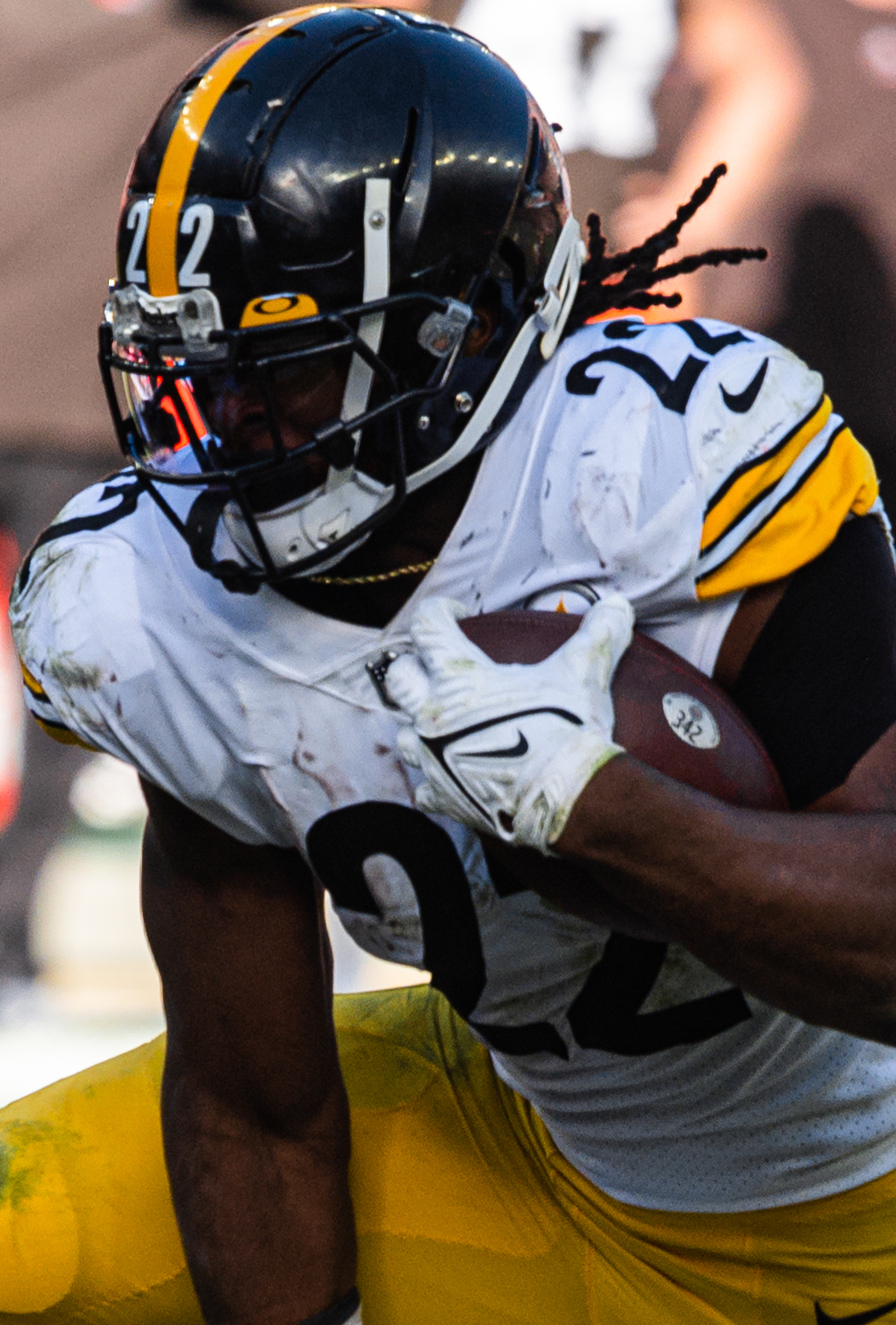